Clean Air V’s Pollution
Clean Air School’s Programme
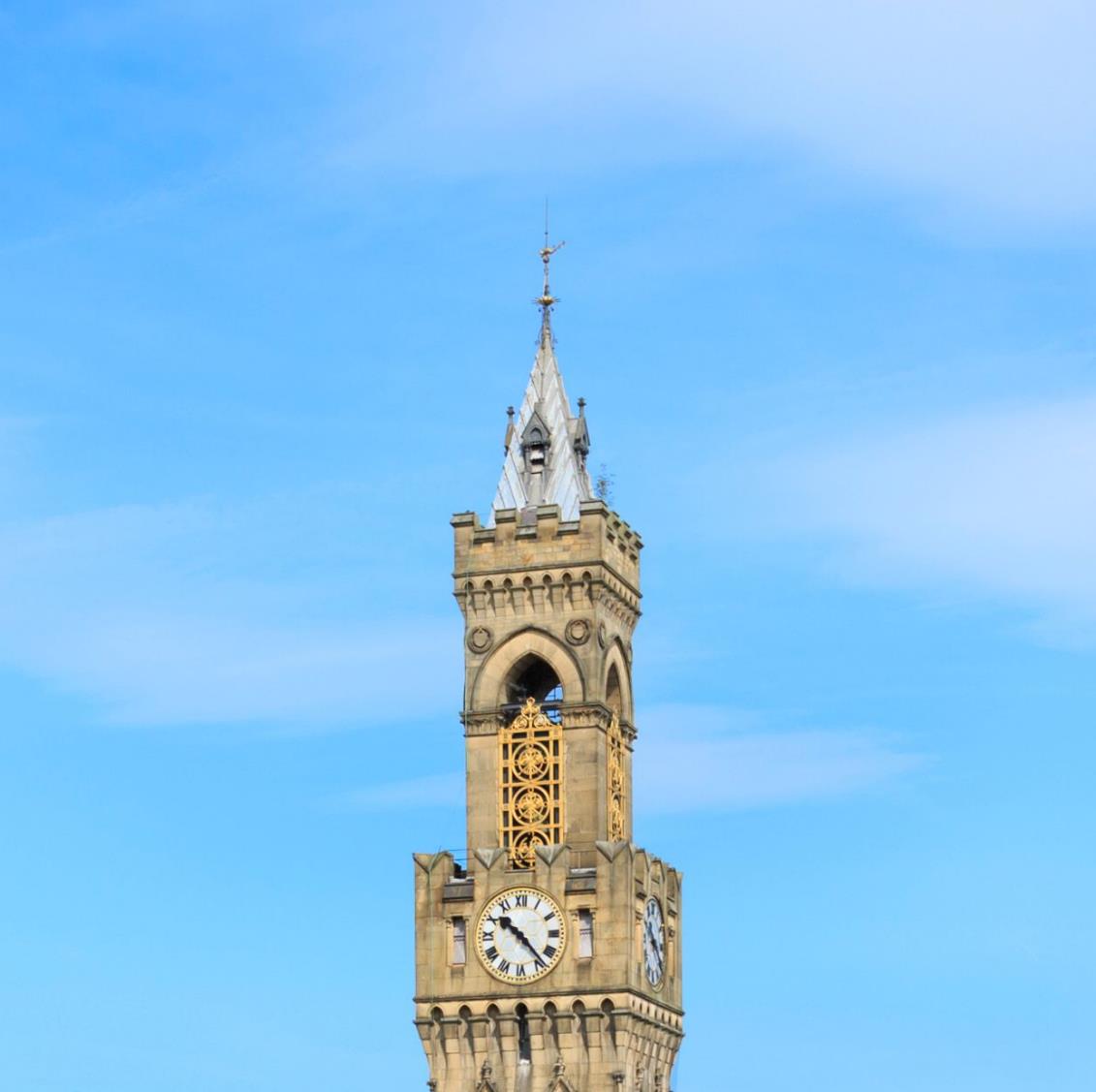 Bright, Clear Sky
[Speaker Notes: Visibility is high, and the sky appears blue without any haze.
Clouds, if present, look white and distinct.]
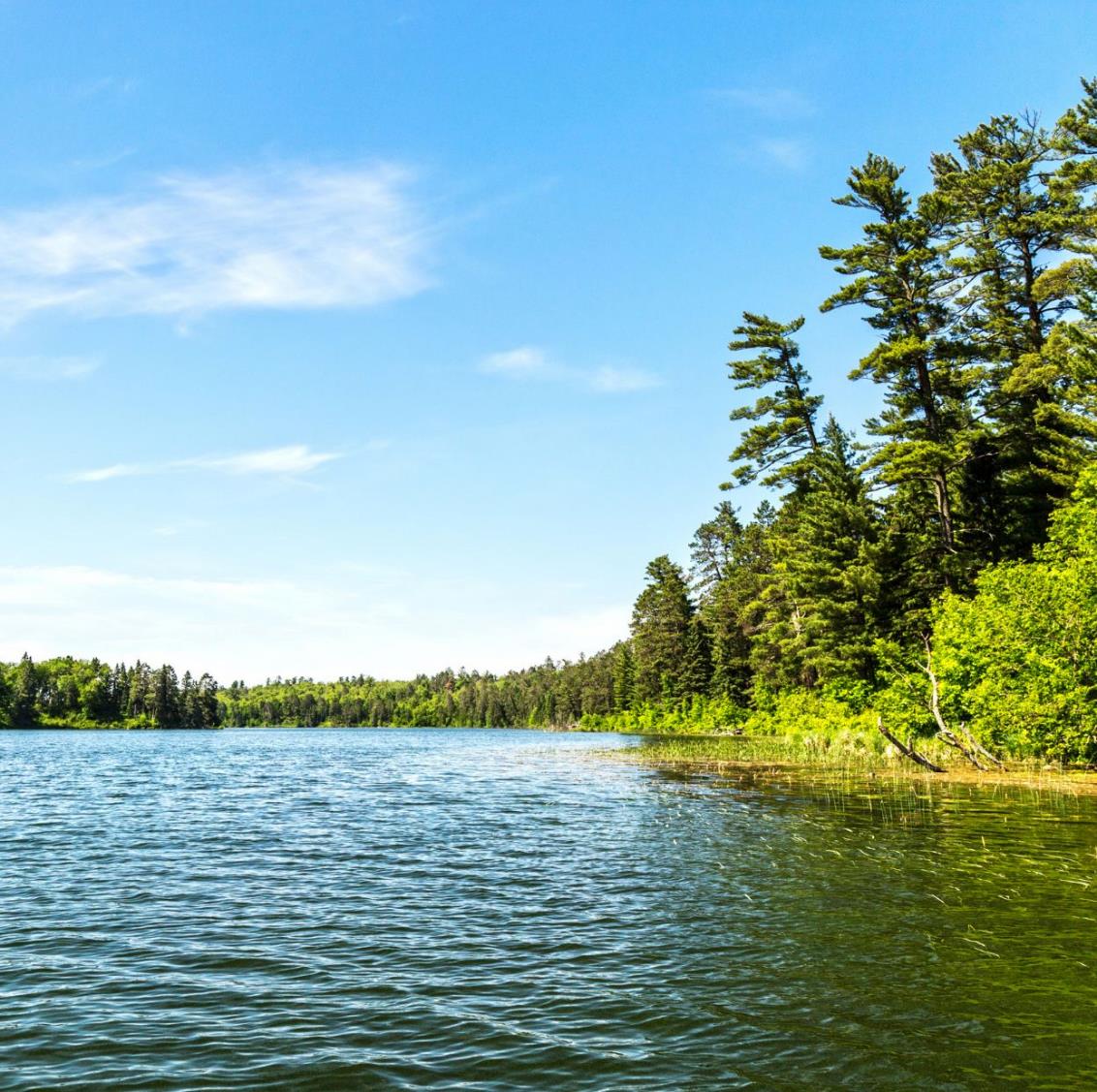 Natural Scenery
[Speaker Notes: Trees and vegetation appear vibrant and green.
Water bodies like rivers and lakes look clear.]
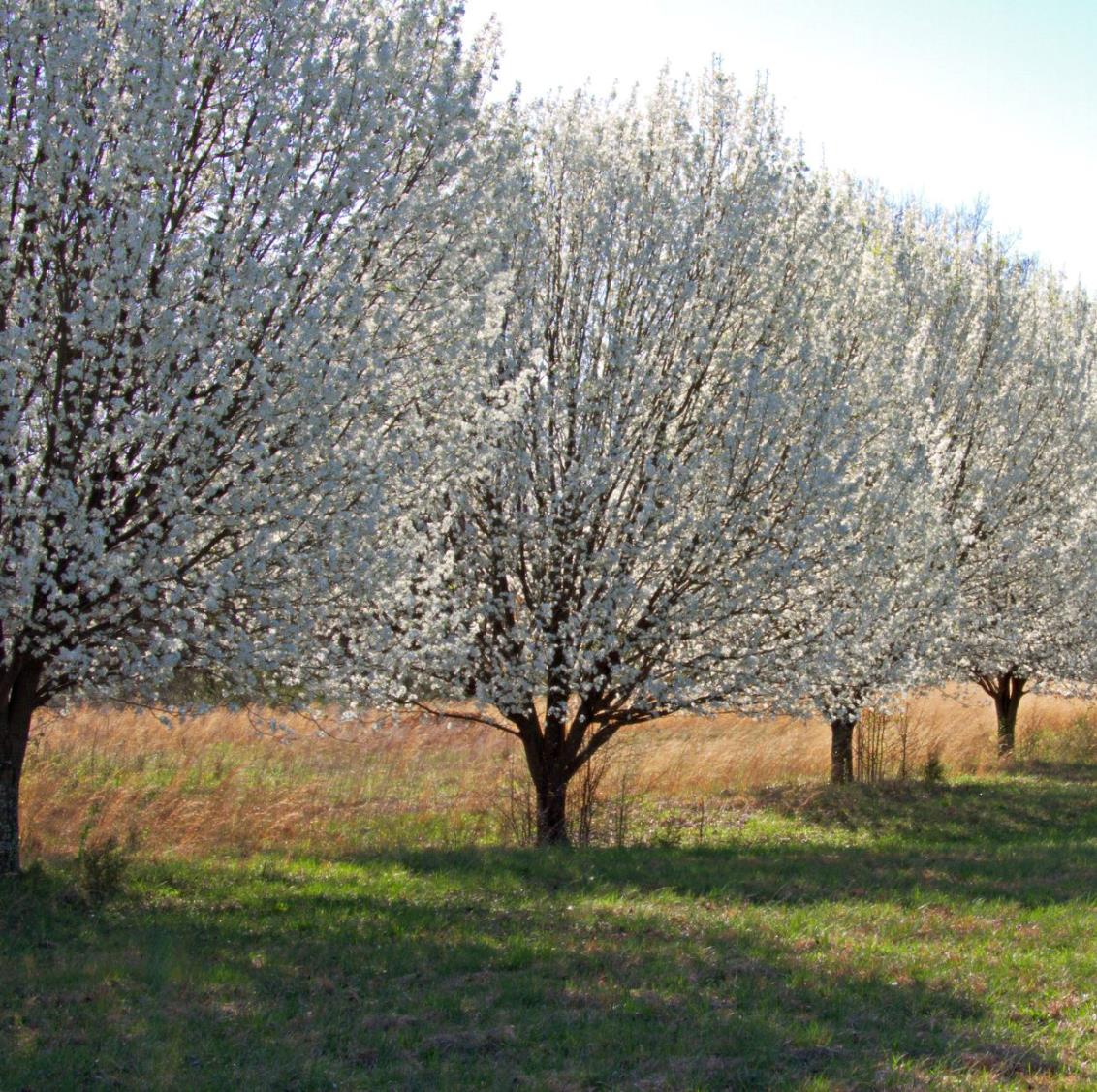 Natural Scenery
[Speaker Notes: Trees and vegetation appear vibrant and green.
Water bodies like rivers and lakes look clear.]
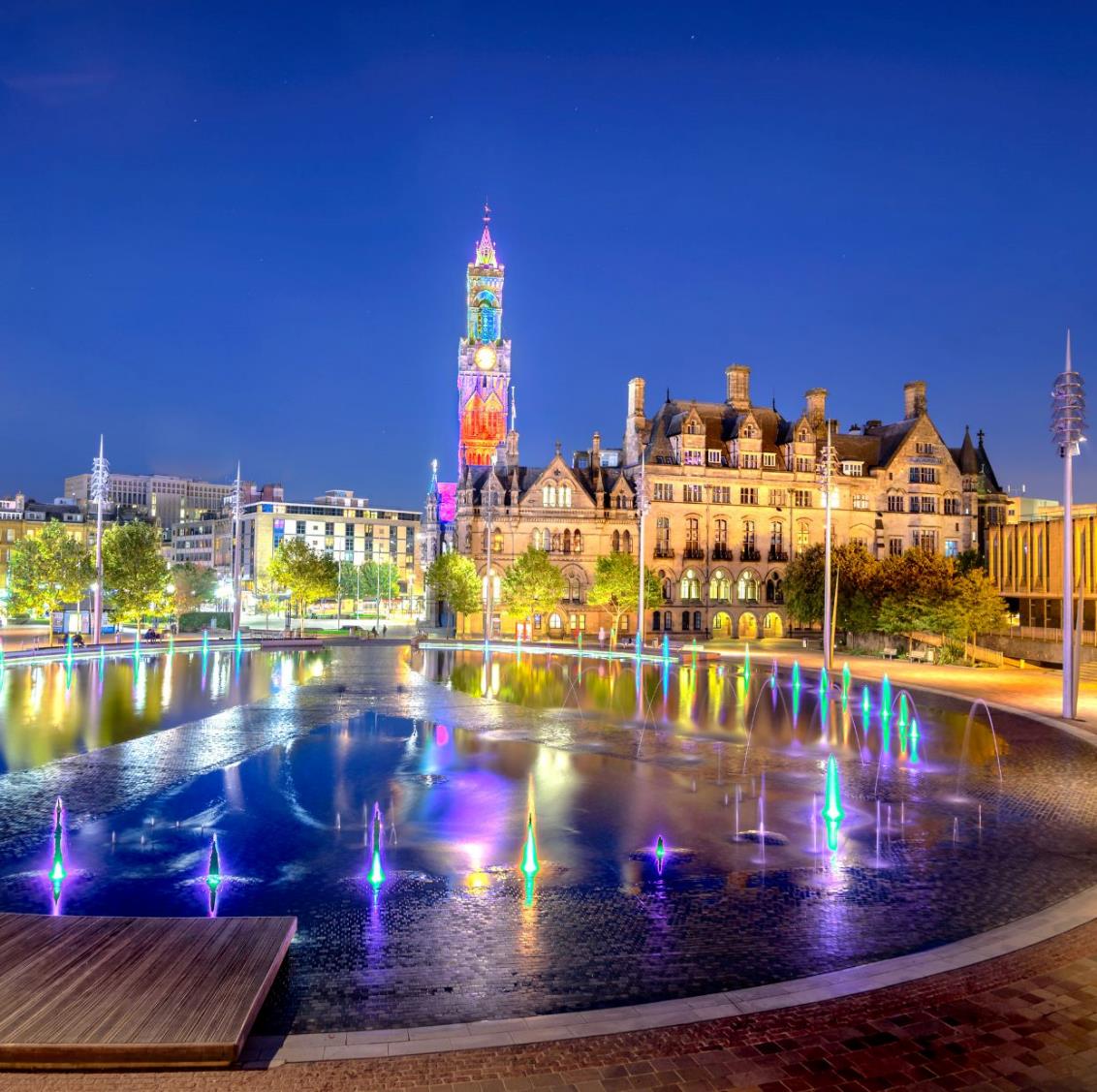 Urban Environment
[Speaker Notes: Buildings and structures are clearly visible from a distance.
 The air feels fresh and breathable.]
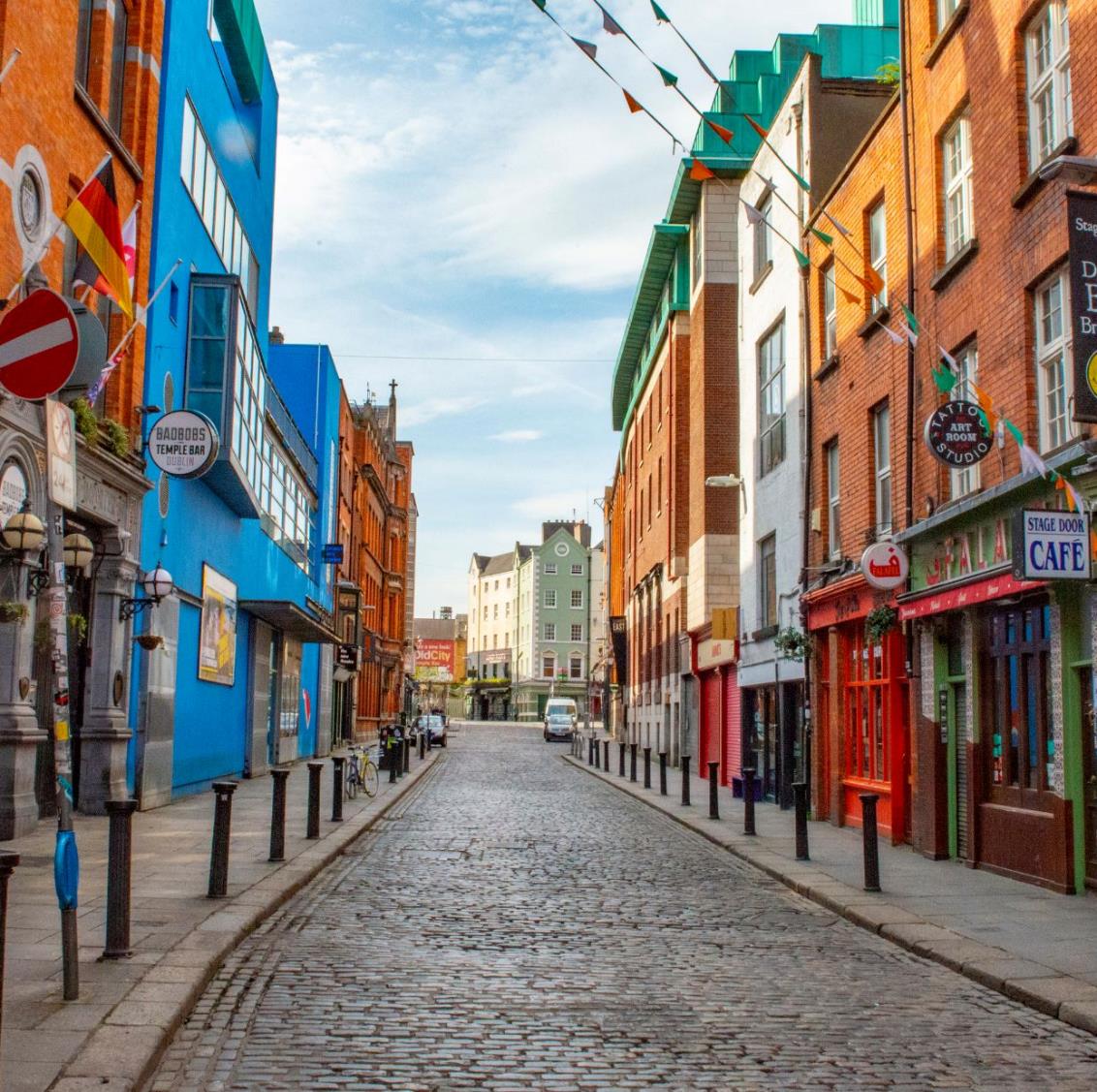 Urban Environment
[Speaker Notes: Buildings and structures are clearly visible from a distance.
 The air feels fresh and breathable.]
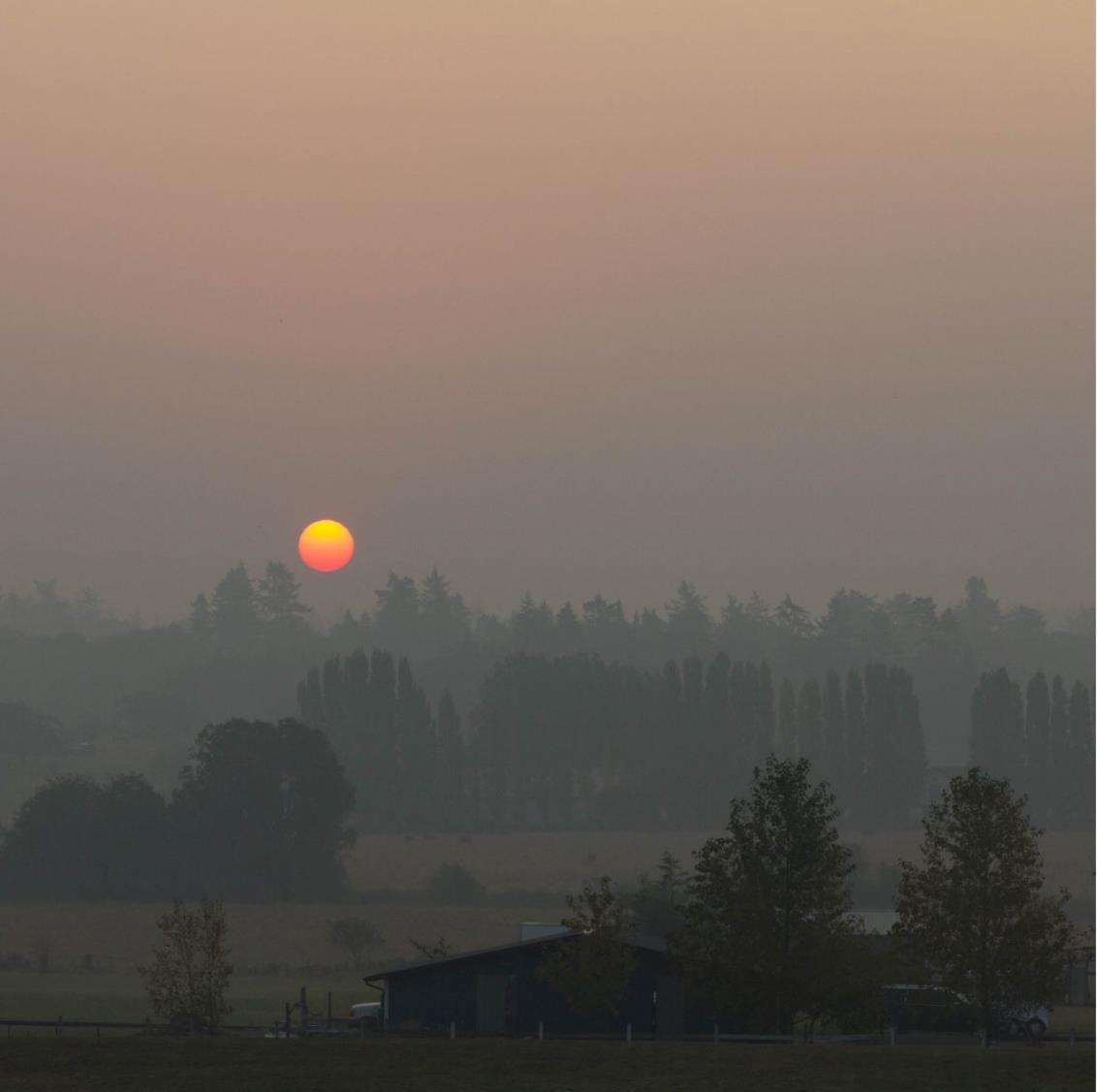 Hazy, Dull Sky
[Speaker Notes: Hazy, Dull Sky
Visibility is low, and the sky may appear grey or brown due to smog or particulate matter.
  Clouds, if present, may look dull and blurred.]
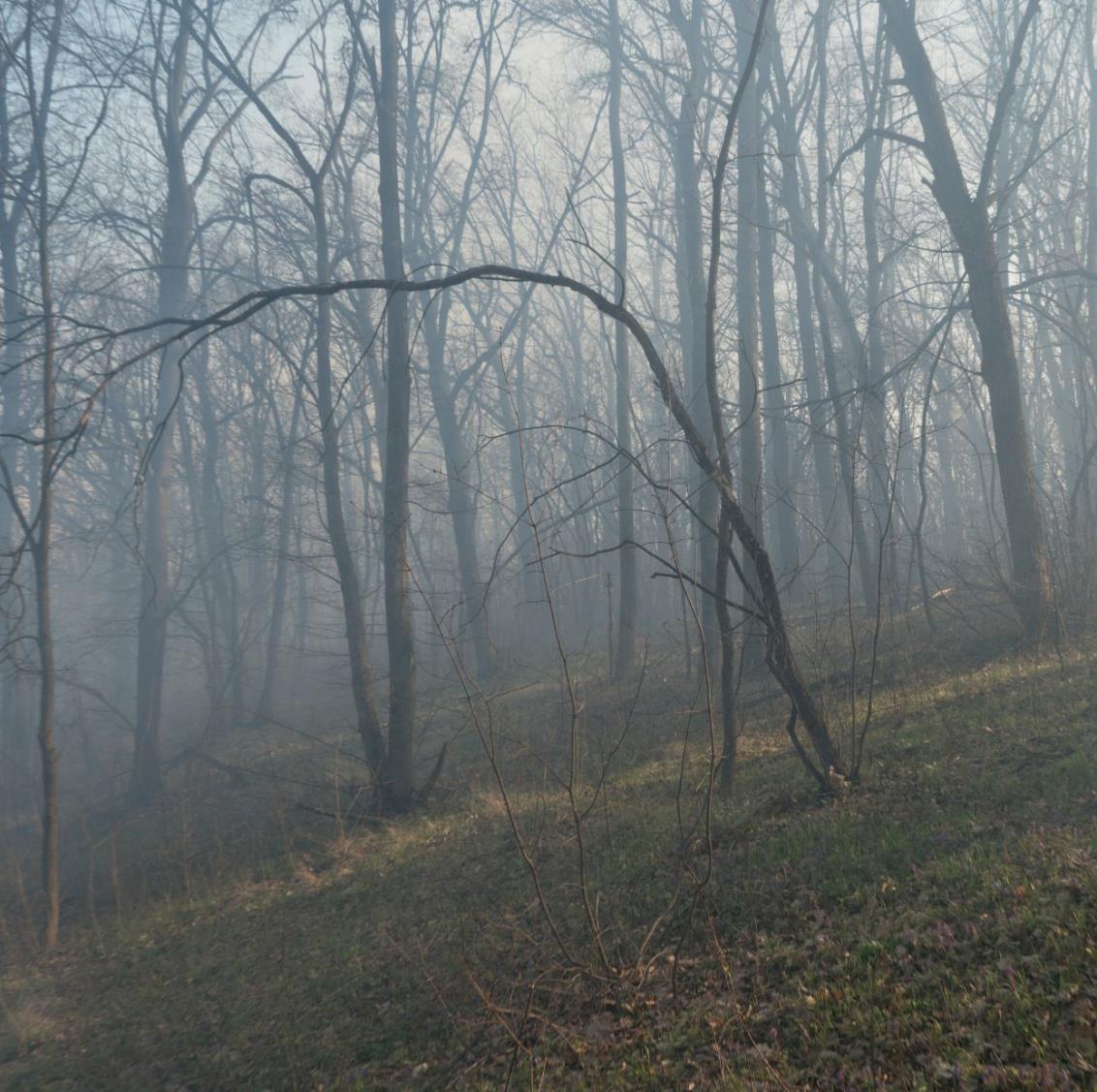 Natural Scenery
[Speaker Notes: Trees and vegetation may look dusty or discoloured.
Water bodies might appear murky or have a film on the surface.]
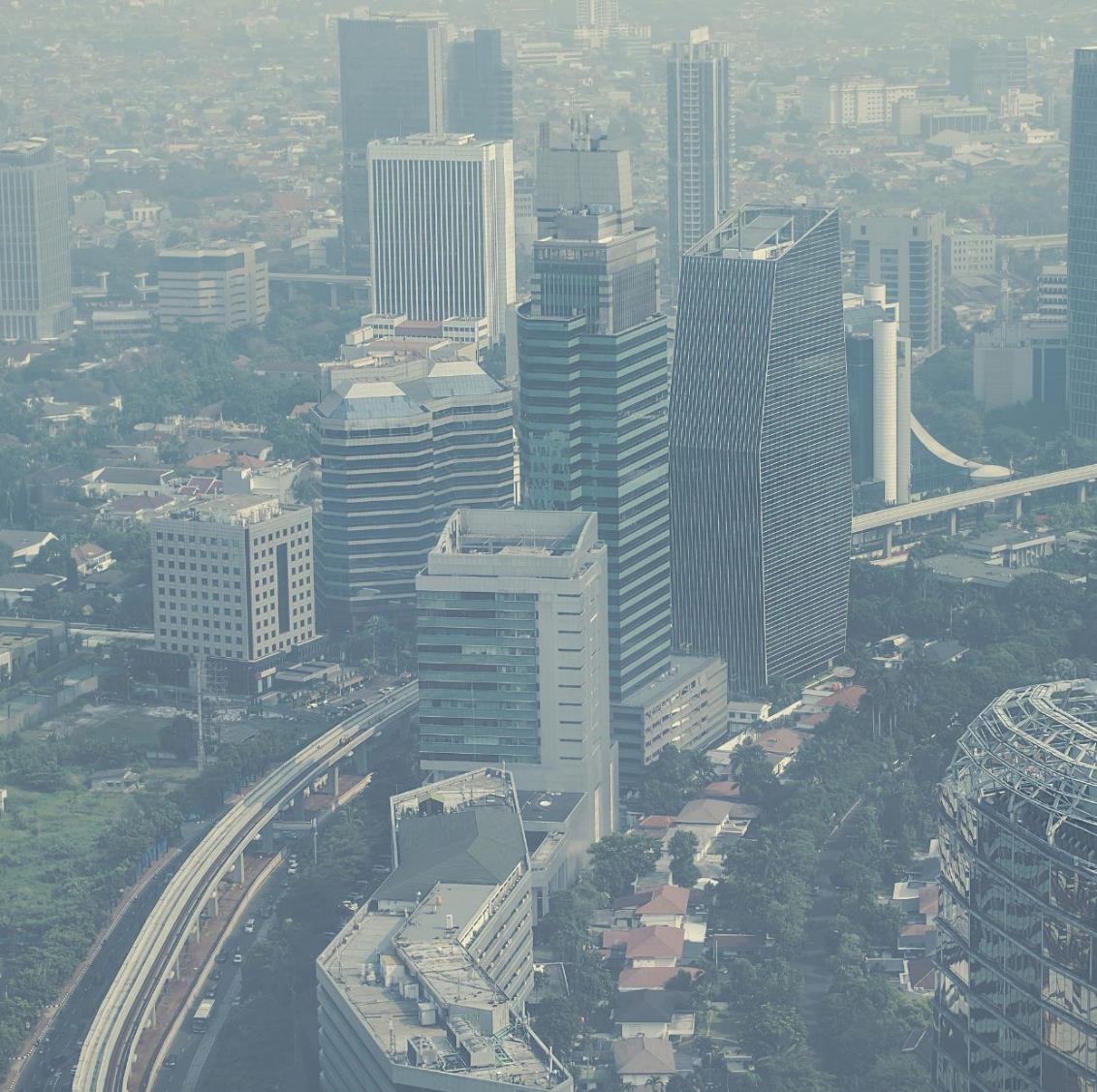 Urban Environment
[Speaker Notes: Buildings and structures appear obscured or blurred due to the haze.
The air may feel thick and have an unpleasant odour.]
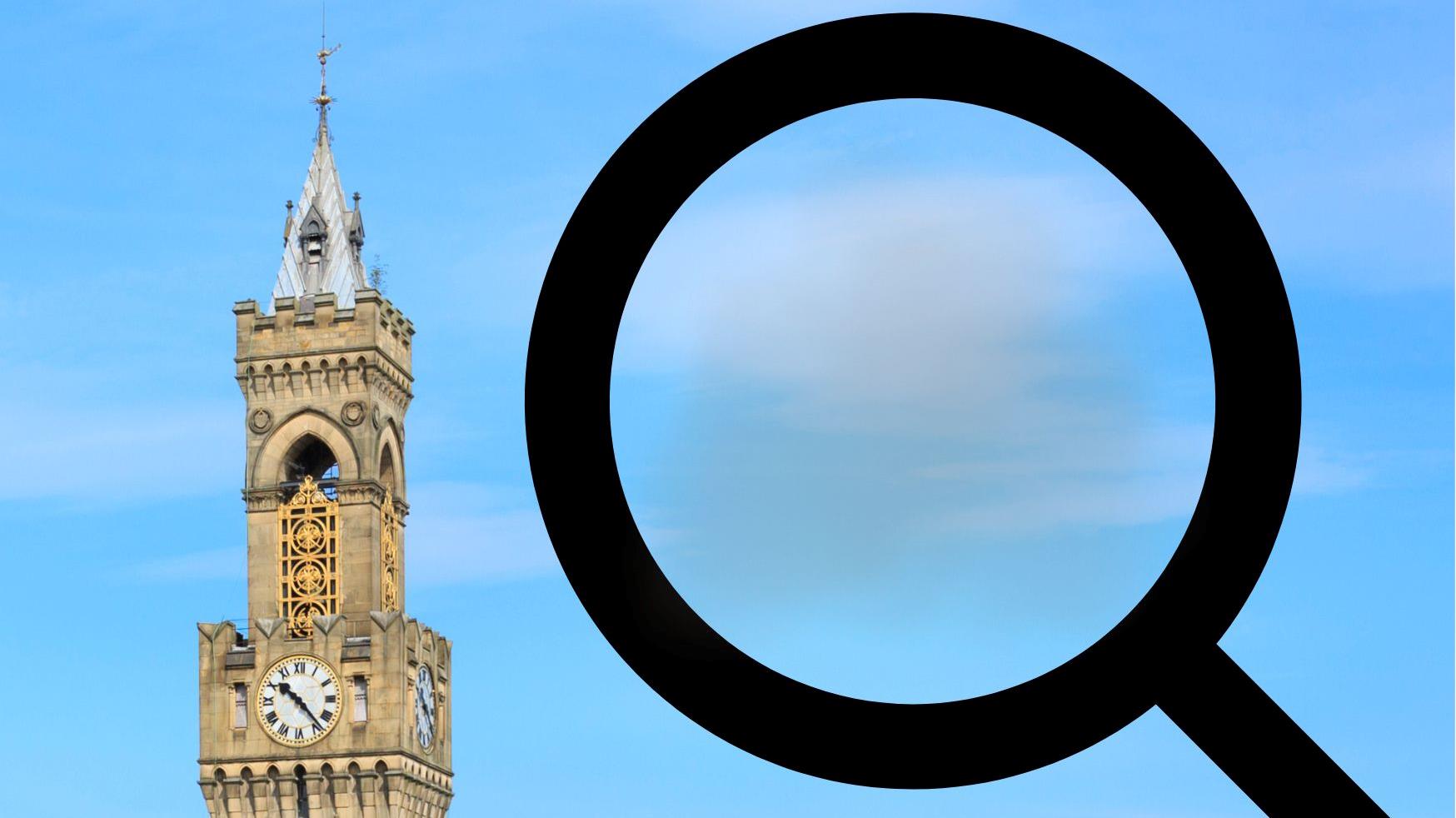 Air Pollution particles are so small you cannot always see them.